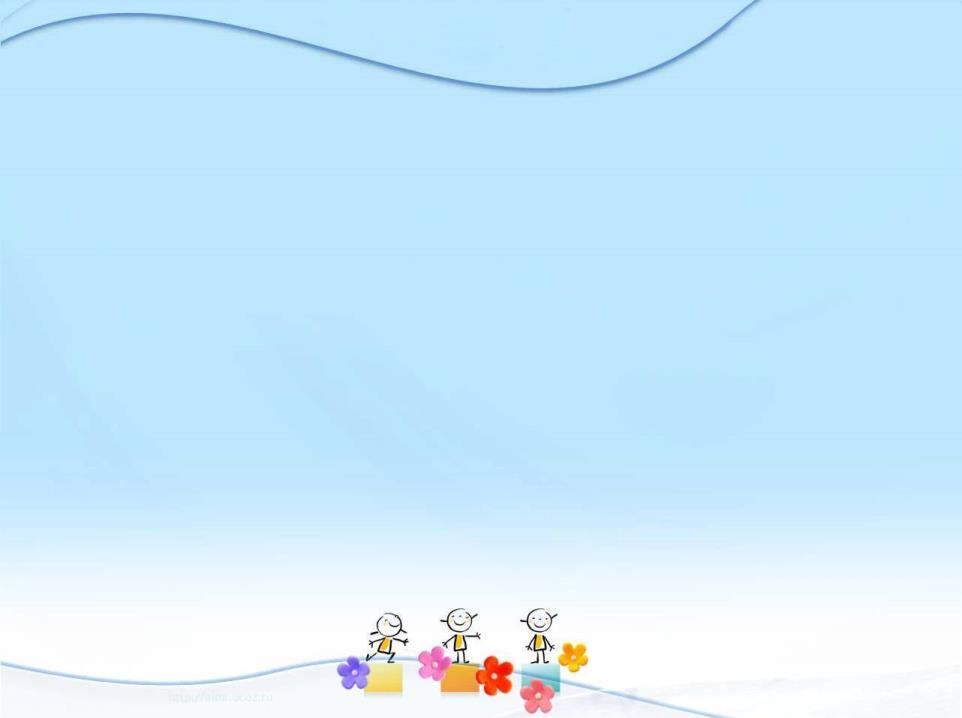 МДОУ «Детский сад №158»
Методы групповой и индивидуальной работы педагога-психолога в процессе адаптации детей раннего возраста  к детскому саду
Педагог-психолог
Малькова Н.В
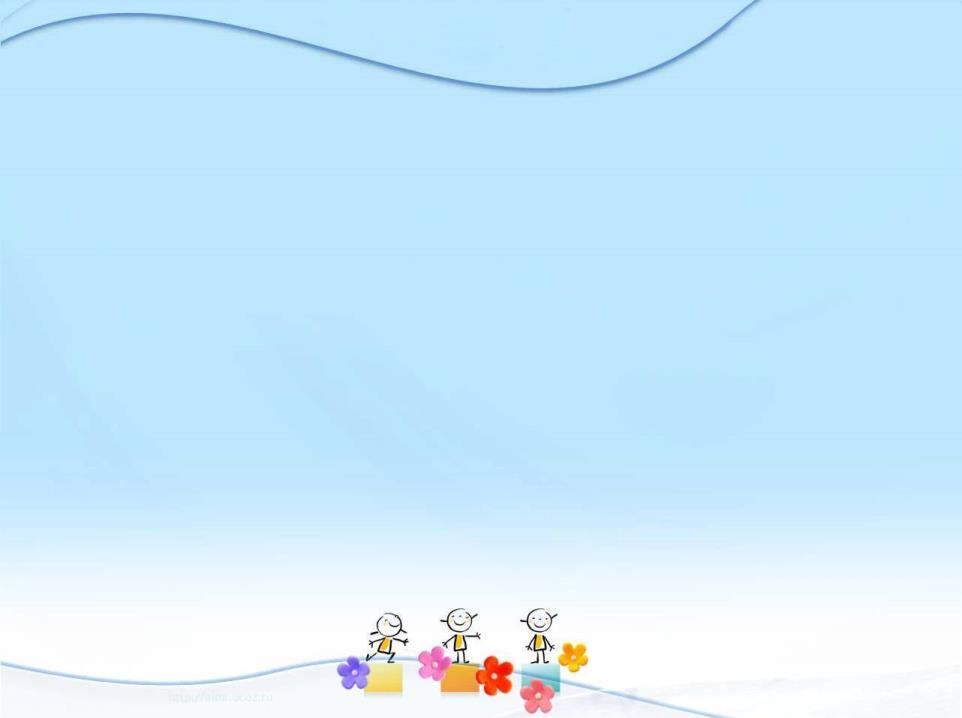 Адаптация - это сложный процесс приспособления ребенка к измененным условиям, который протекает на разных уровнях: физиологическом, социальном, психологическом.
Критерии успешной адаптации:
внутренний комфорт;
внешняя адекватность поведения.
Задачи психологического сопровождения 
детей раннего возраста :

Предупреждение возникновения проблем ребенка;
Помощь в решении актуальных  задач развития и социализации;
Психологическое обеспечение образовательных программ детского сада;
Развитие психолого-педагогической компетенции детей, родителей и педагогов.
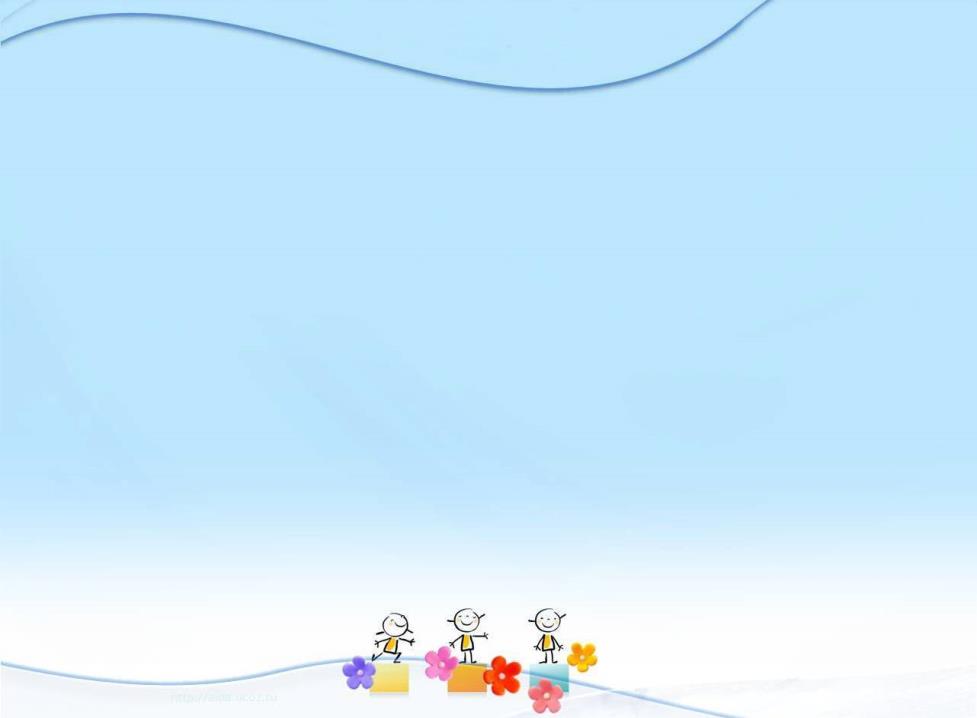 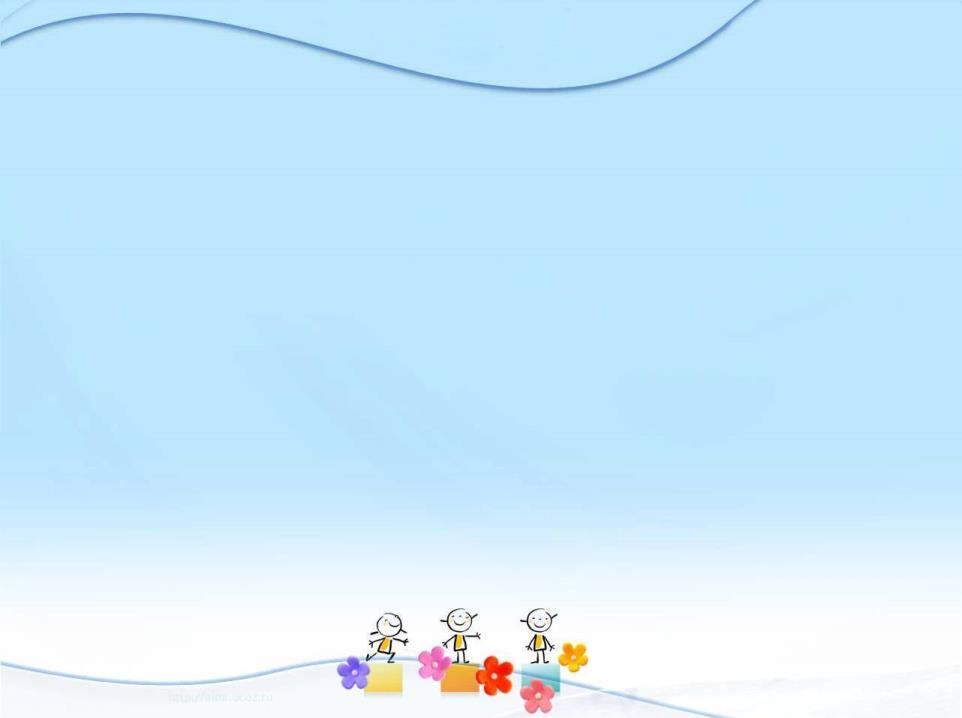 Направления деятельности педагога-психолога с детьми раннего возраста: 

  психологическая диагностика;
  консультирование;
  развивающие (или коррекционно-развивающие) занятия;
  психологическое просвещение; 
 психологическая профилактика
I этап: подготовительный
       Цель: изучение факторов риска, прогнозирование хода адаптации       детей, разработка мер поддержки


       II этап: основной
      Цель: обеспечение благополучного хода адаптационного процесса, создание благоприятного психологического климата в детских группах.
 

      III этап: заключительный
      Цель: анализ хода процесса адаптации детей к условиям ДОУ,  формулировка выводов.
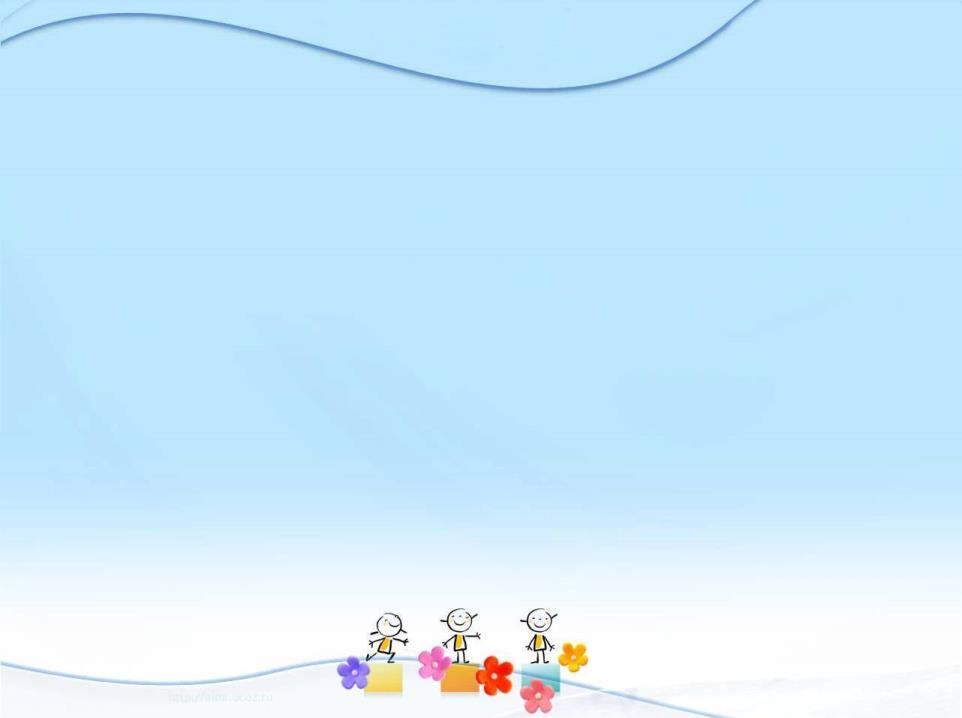 Этапы работы педагога-психолога
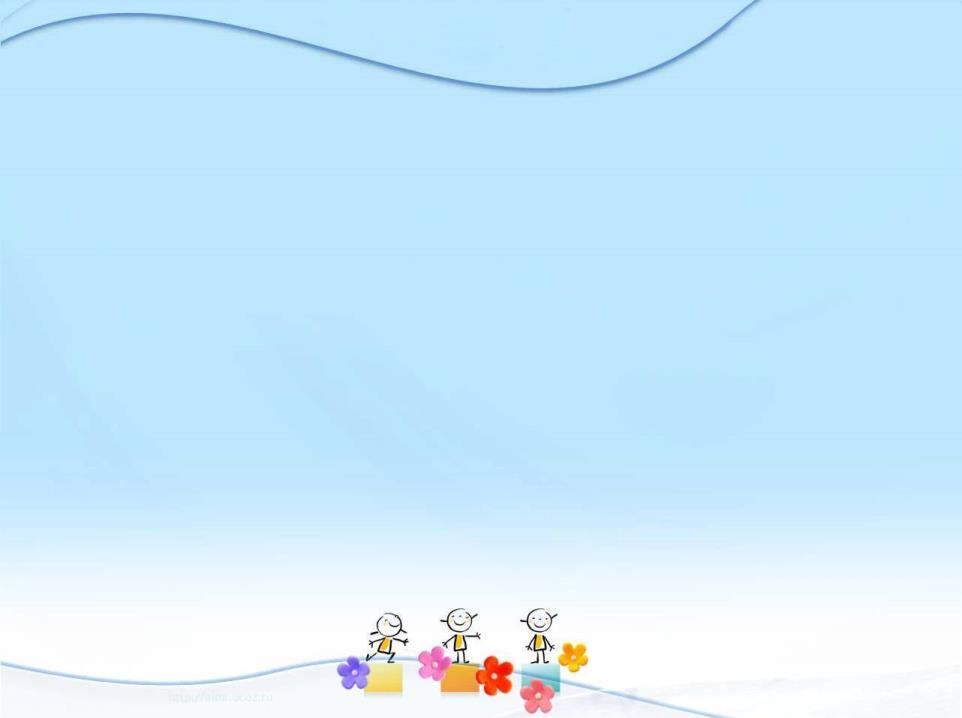 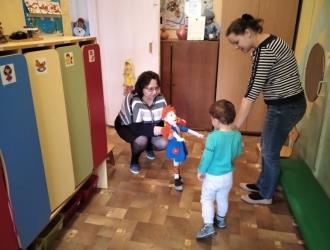 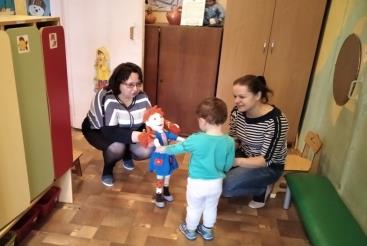 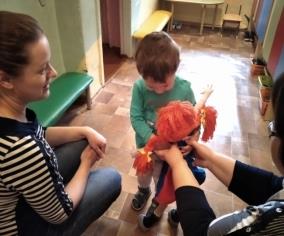 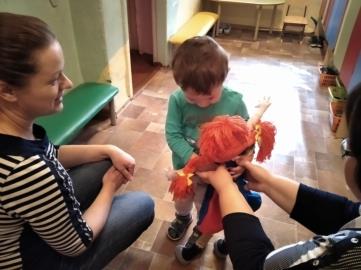 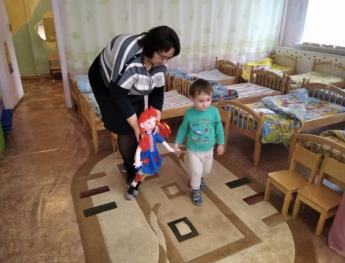 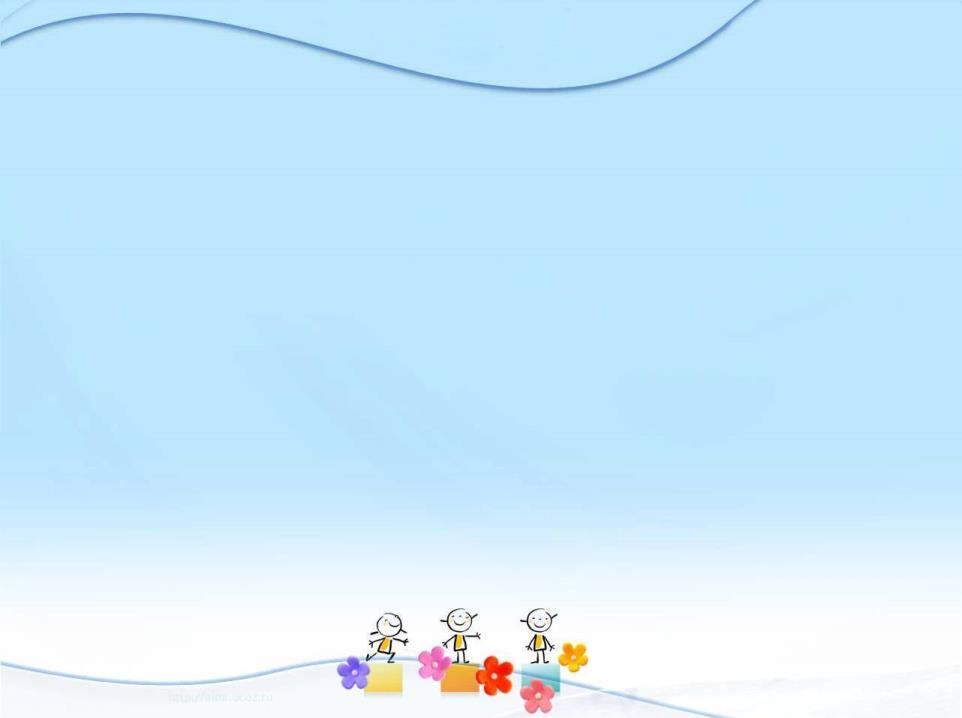 Адаптированная  программа  А.С. Роньжиной.

Цель программы: адаптация детей к условиям дошкольного учреждения, создание у них чувства принадлежности к группе, положительного эмоционального фона, развитие коммуникативных навыков, самостоятельности.
Методы работы с детьми:
 наглядные
 словесные
 практические
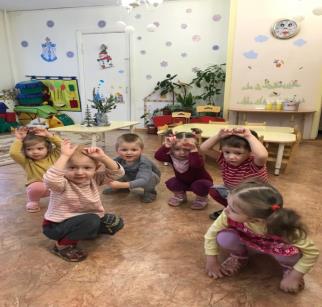 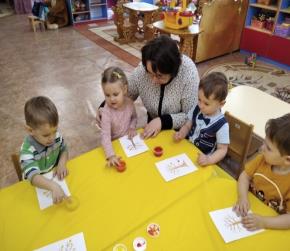 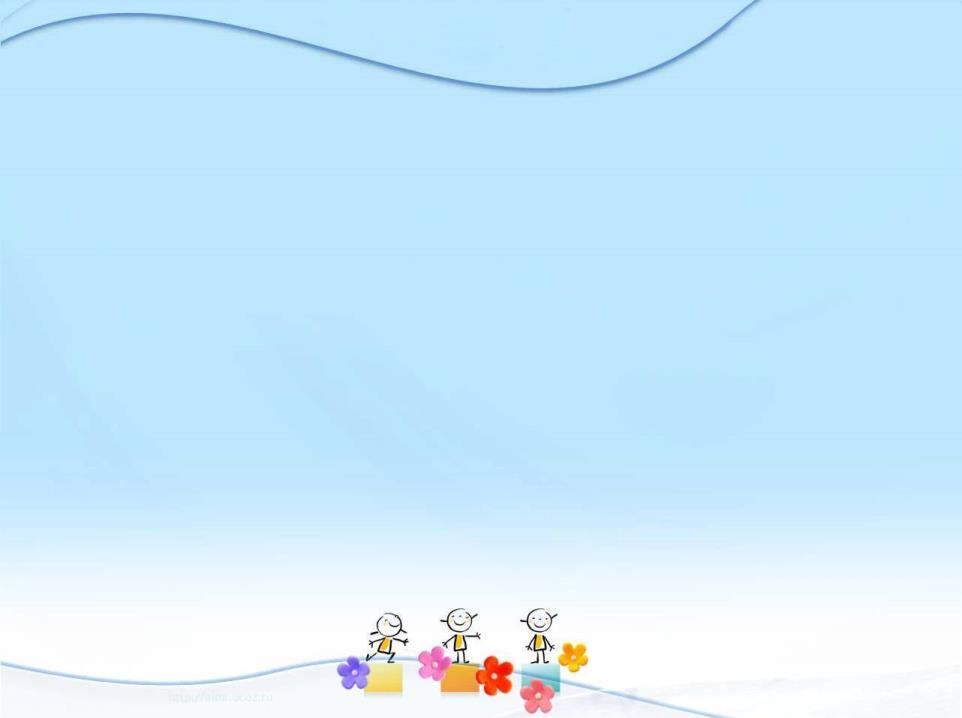 Психологическое сопровождение педагогов
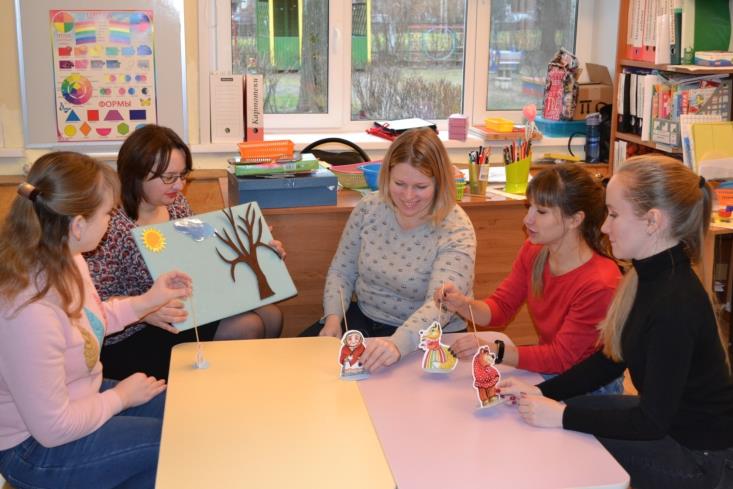 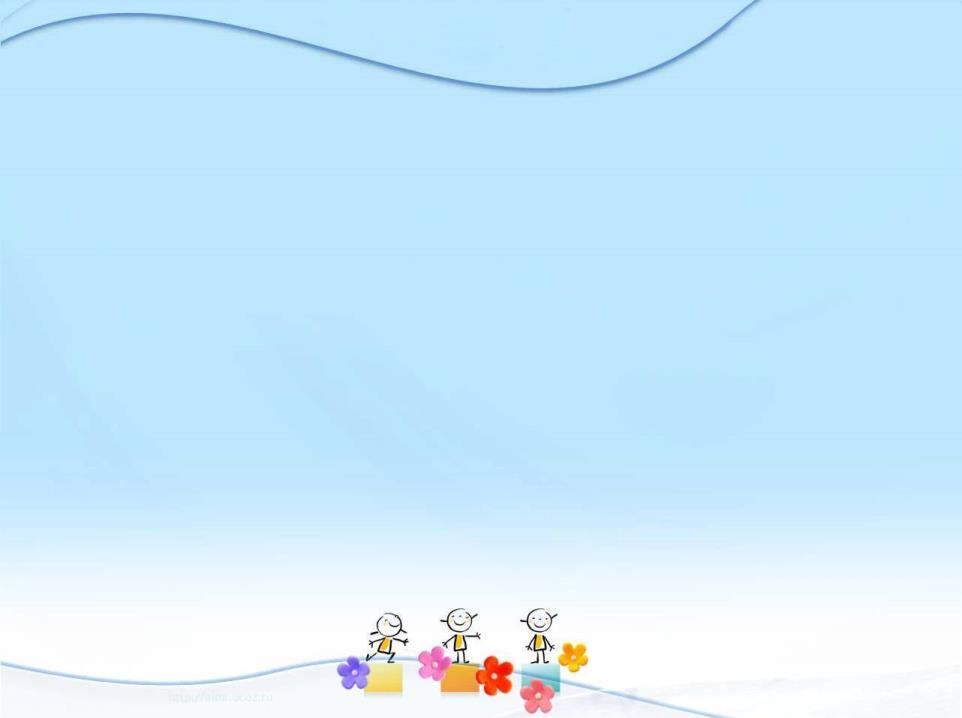 Родительское сочинение
1.Изучение особенностей детско-родительских отношений (прямые и отраженные оценки ребенка; ценностные ориентации родителя, включающие систему идеальных ожиданий, реальных требований и возможных страхов и опасений; особенности совместной деятельности родителя и ребенка).  

2. Анализ проблем и трудностей в развитии ребенка с позиции родителя; сбор анамнестической информации.

3. Выявление личностных особенностей  родителя
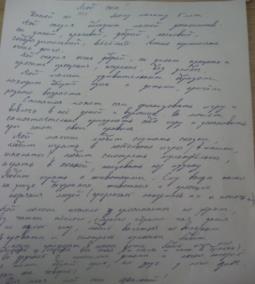 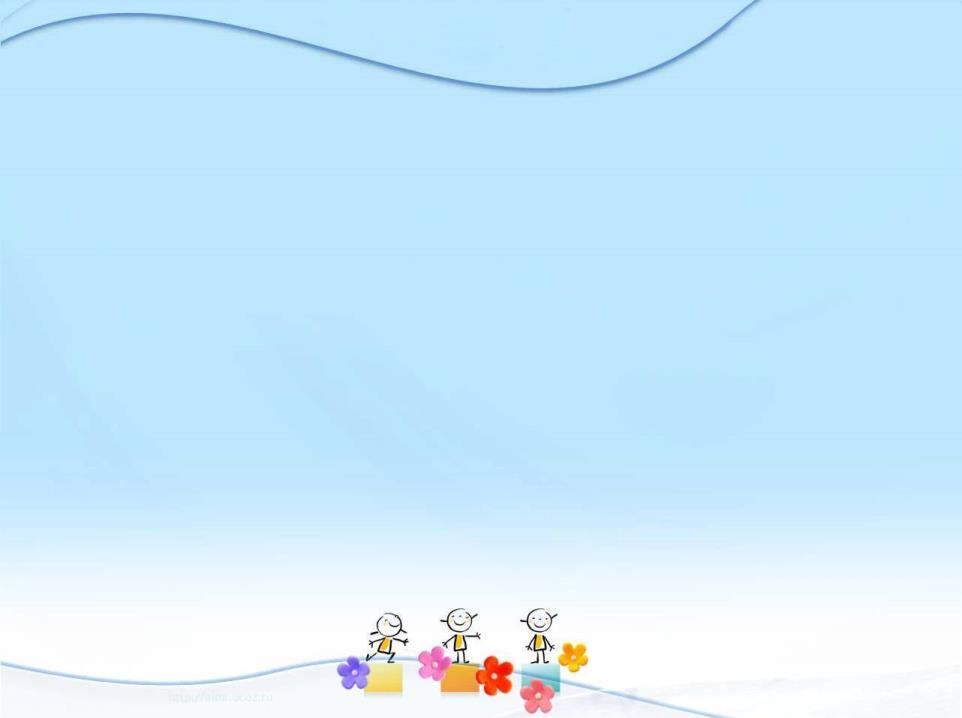 Уровень адаптированности  детей 1.5 - 3 лет к детскому саду                         			(общеобразовательная группа)
Уровень адаптированности  детей 1.5 - 3 лет к детскому саду                                           (группа с нарушениями опорно-двигательного  аппарата)
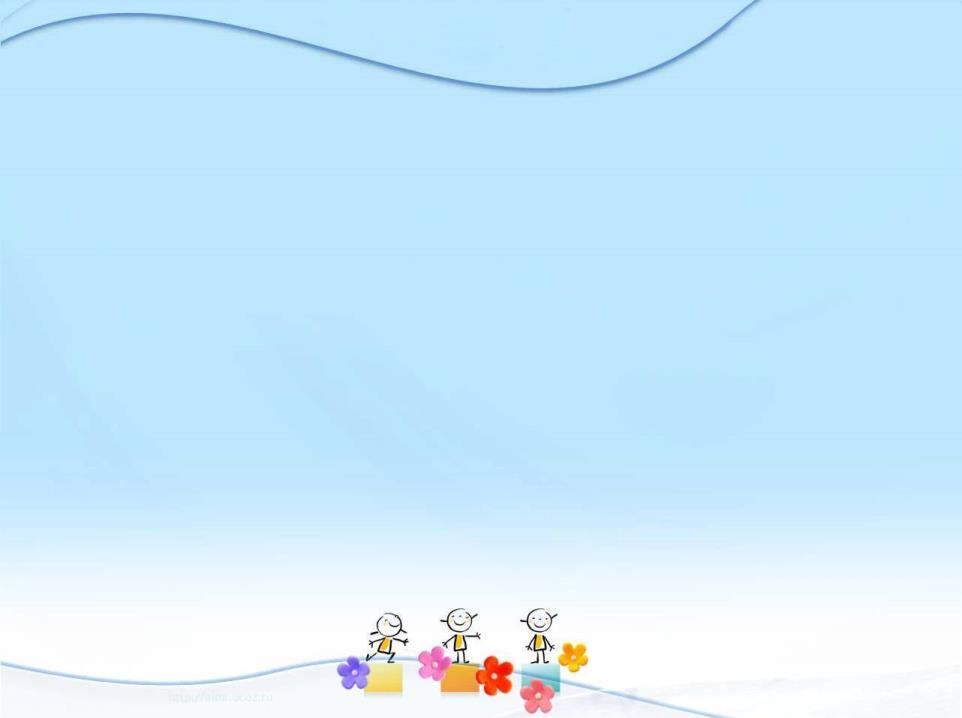 СПАСИБО ЗА ВНИМАНИЕ!
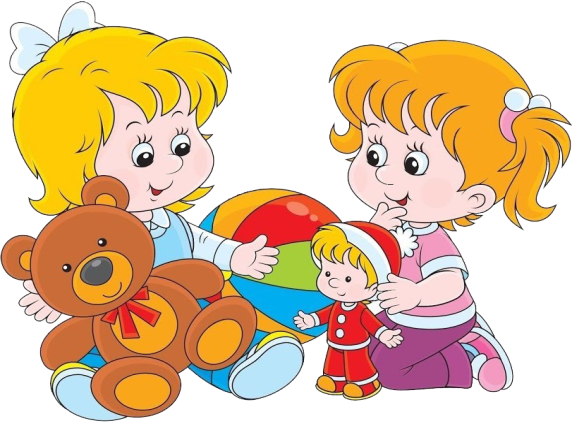